Что такое почта
1
Почта – весть
Почта – двигатель прогресса
Почта – это информация
Почта – пример высокой организованности
Почта – доход для государства
Почта – просвещение
2
Почта - искусство
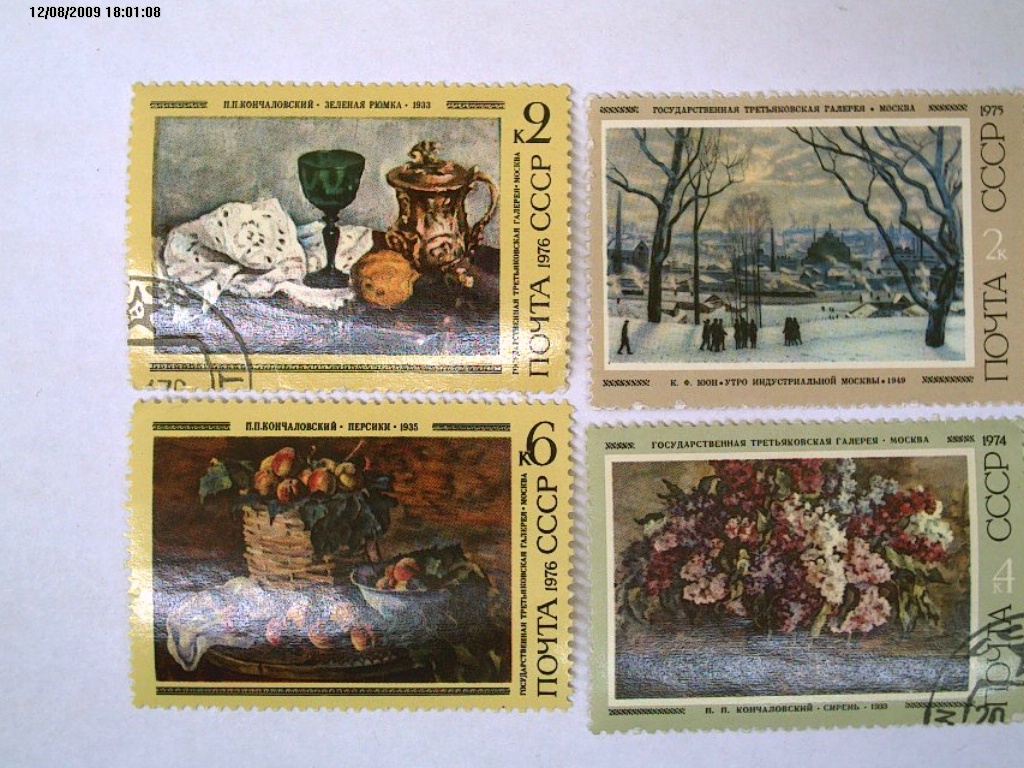 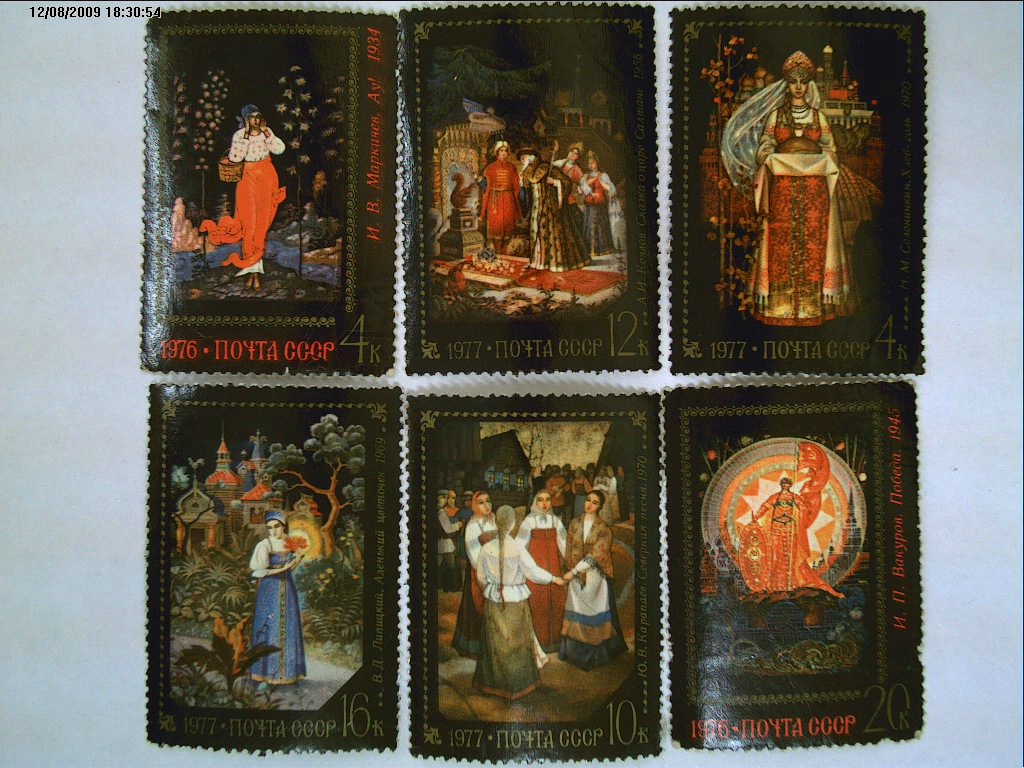 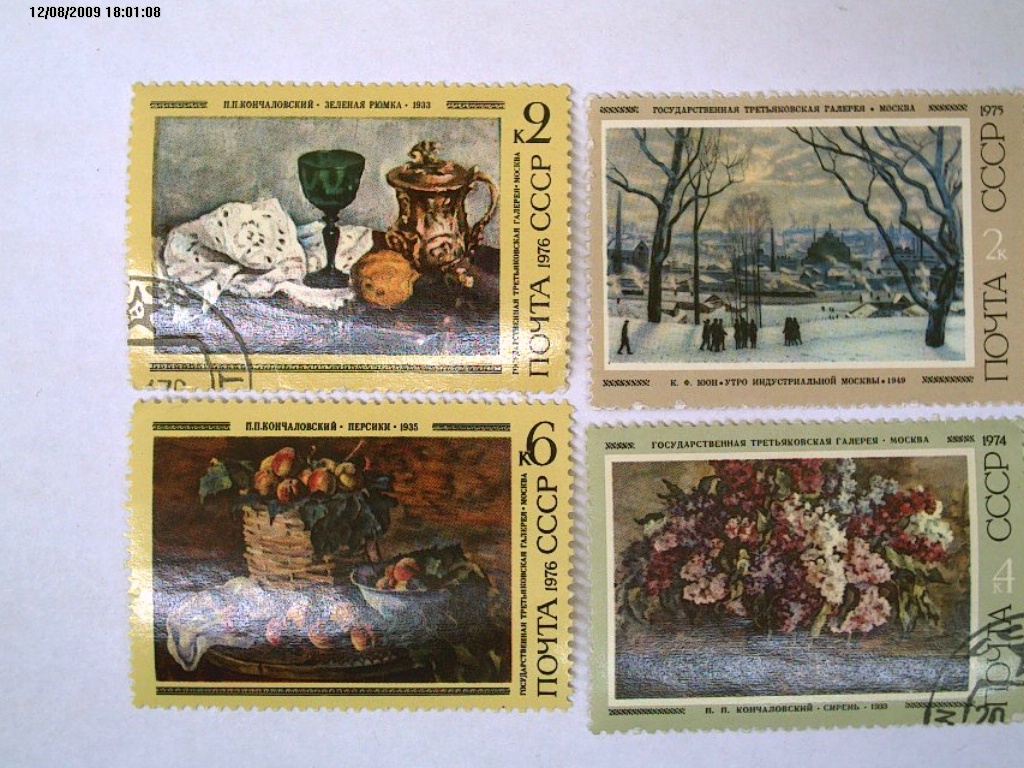 3
Почта
Письмо
Марка
ИЗО
Виды искусства
Скульптура
архитектура
ДПИ
Живопись
Графика
Монументальная
Прикладная
(дизайн)
Станковая
Книжная
открытки
марки
конверты
4
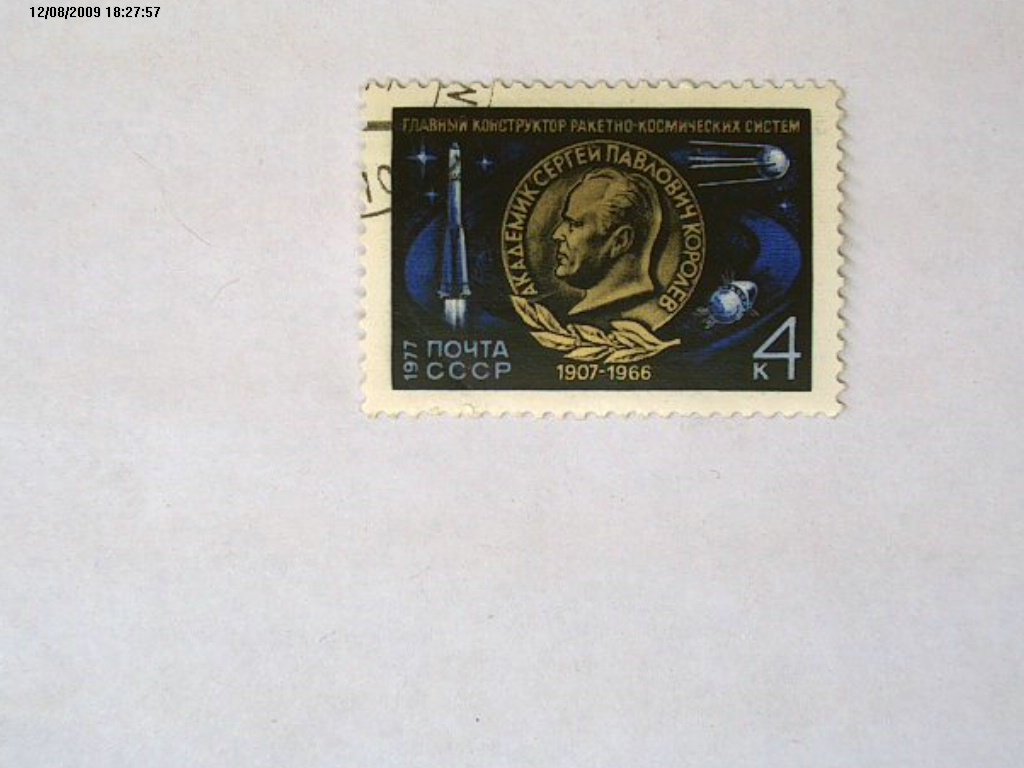 Тема урока:
Почтовая марка 
(виртуальная экскурсия 
в мир филателии)
5
Что такое филателия
6
Филателия (франц. philatélie, от греч. philéo - люблю и atéleia - освобождение от оплаты, пошлины, сбора; имеются в виду почтовые марки, заменившие денежную плату за пересылку писем), коллекционирование и изучение почтовых марок.
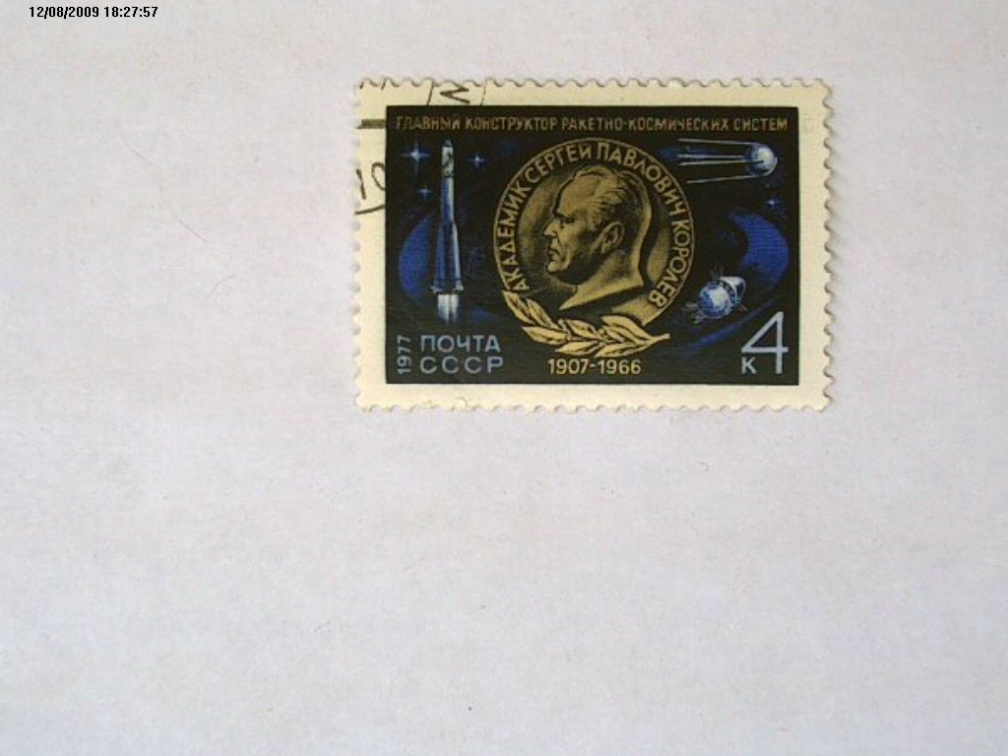 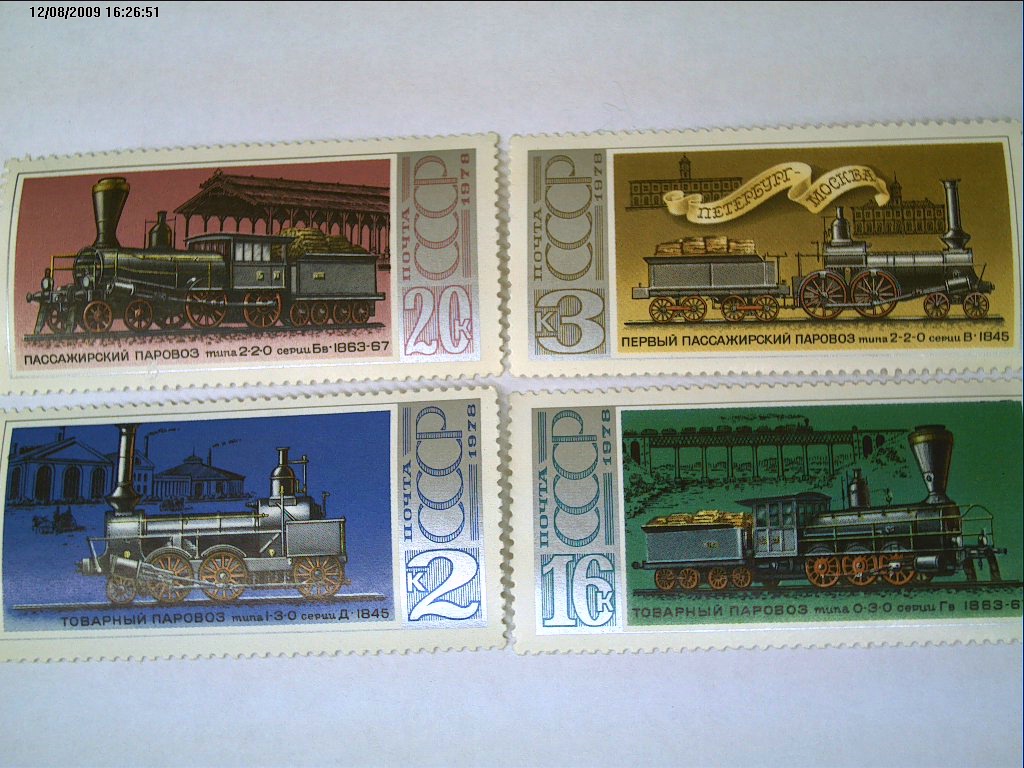 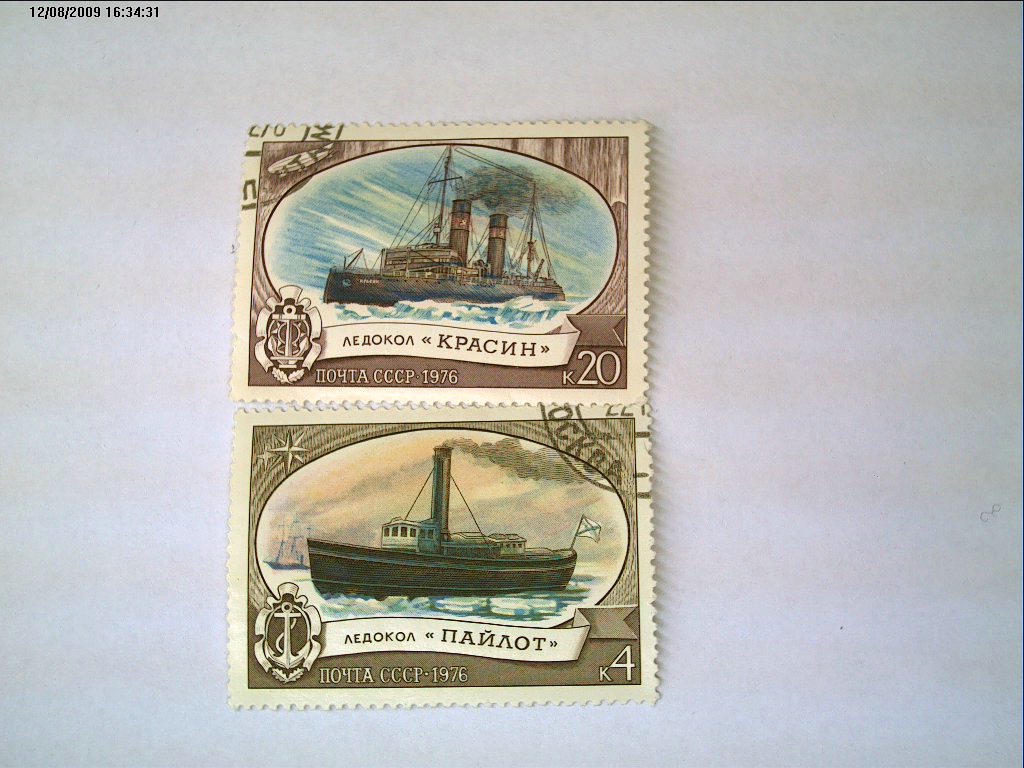 7
8
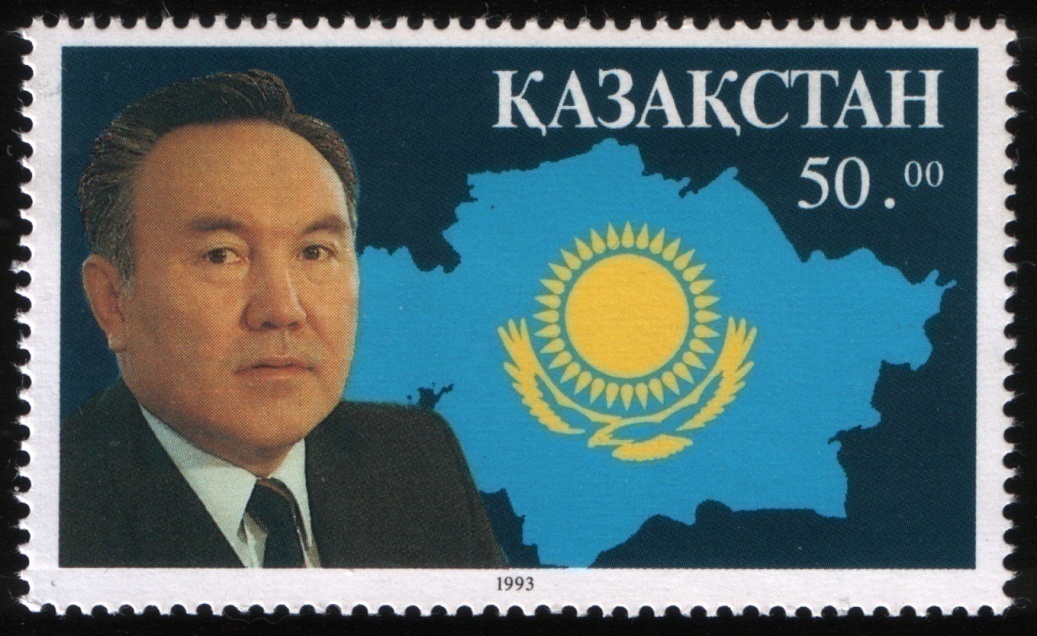 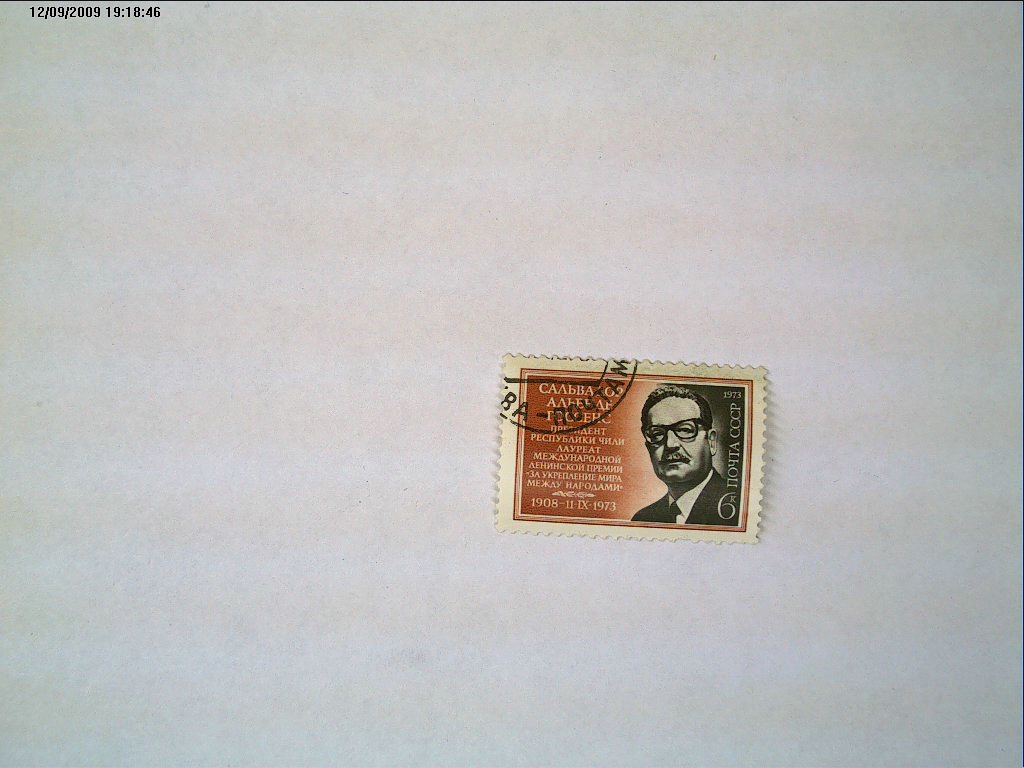 Портрет главы государства
9
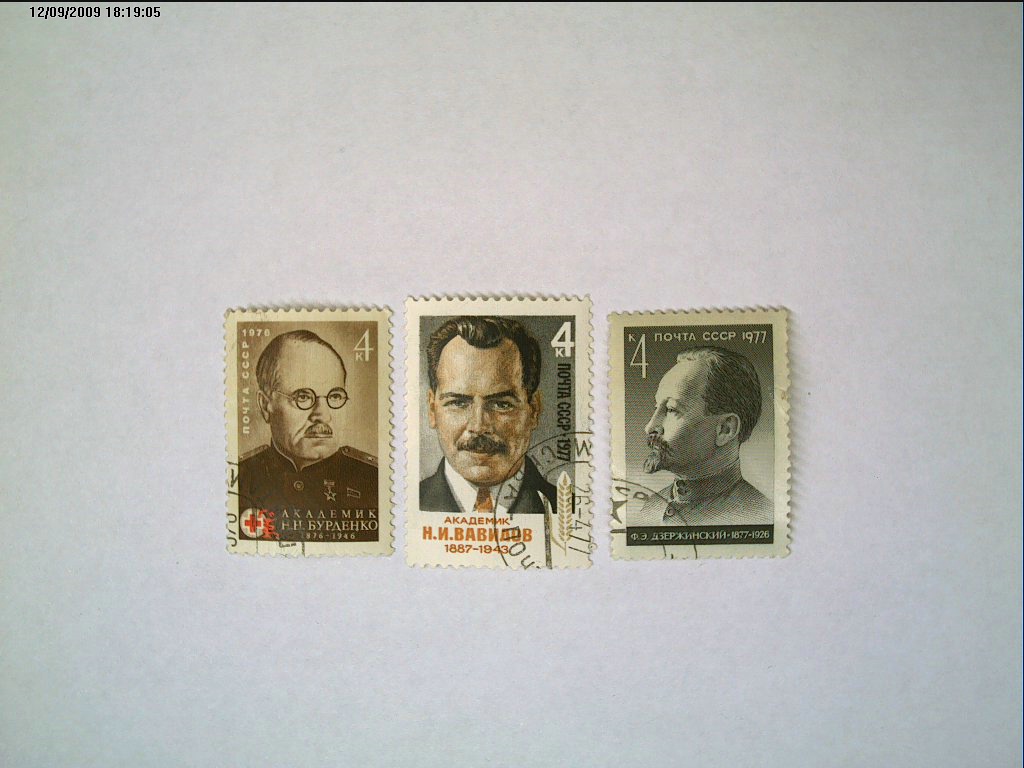 Портреты национальных и политических  деятелей
10
Мастера литературы, театра и кино
11
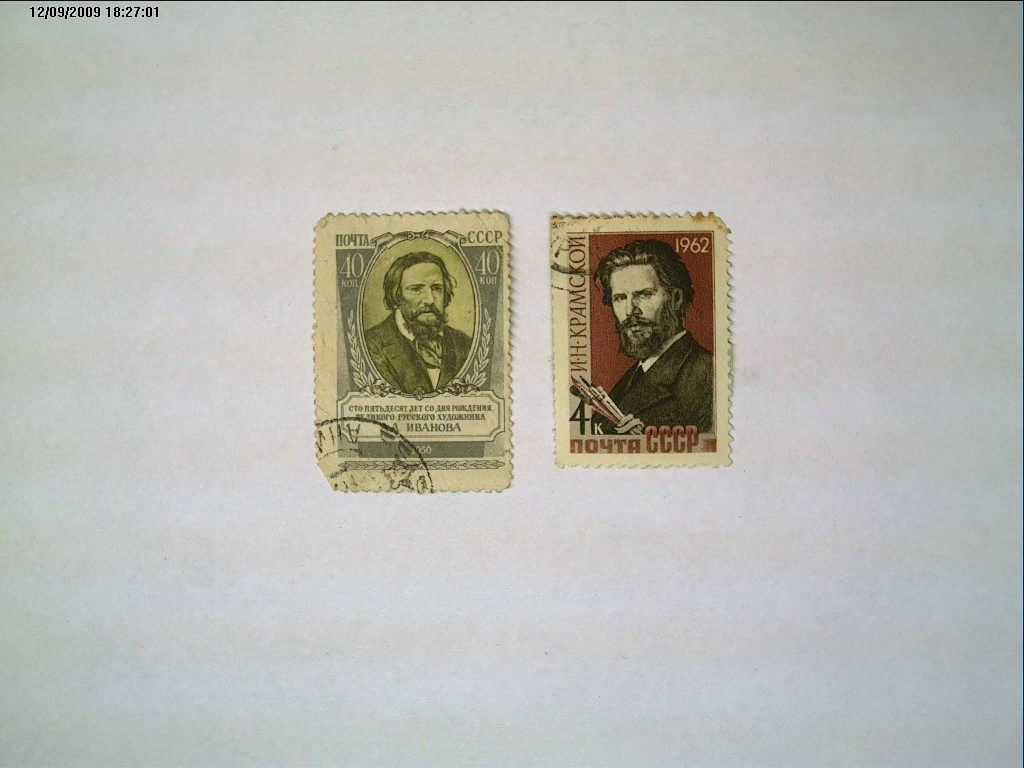 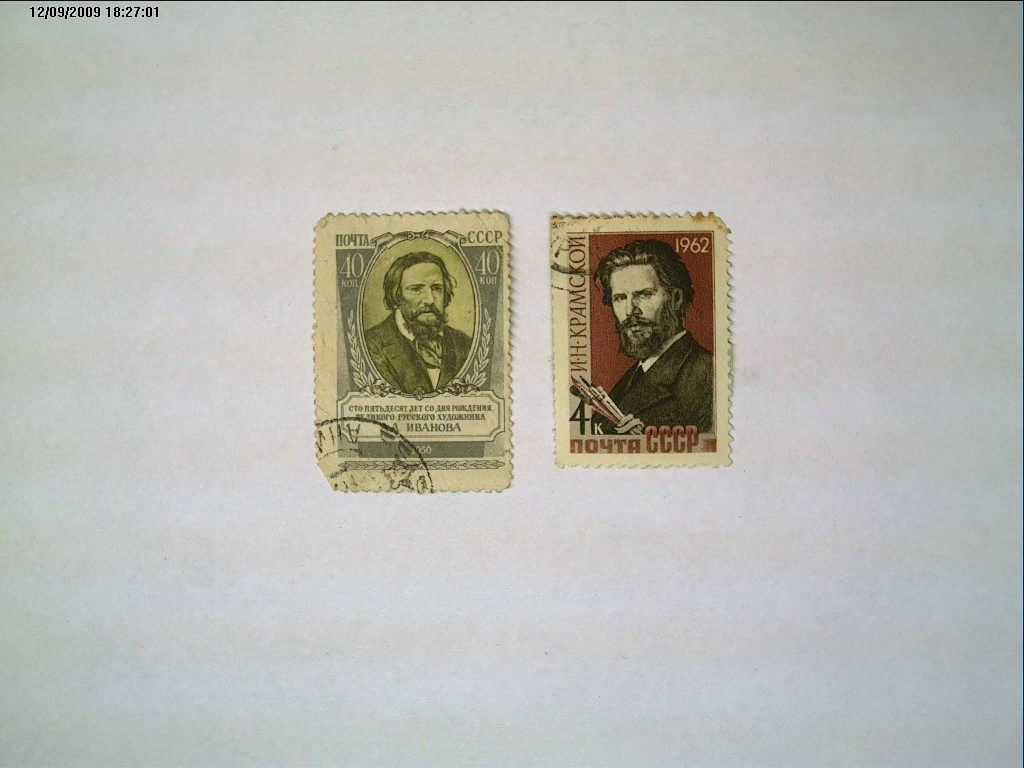 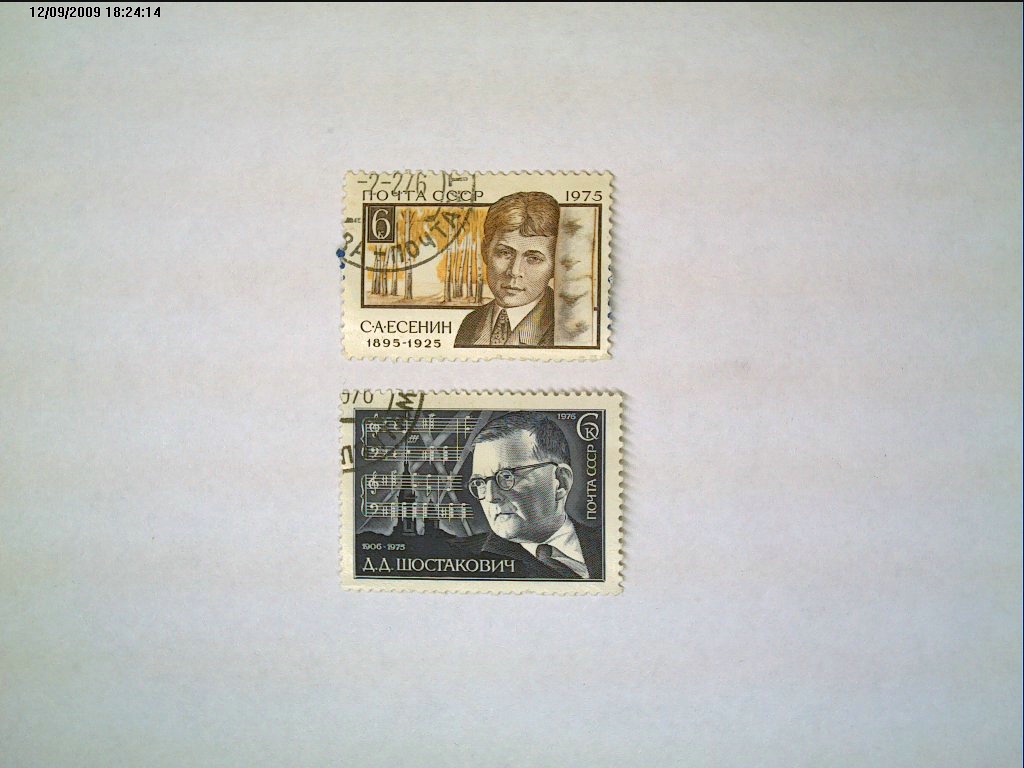 Мастера изобразительного искусства и музыки
12
Космонавты
13
Самая большая коллекия в мире была у    Филиппа Феррари. До настоящего времени никому не удалось ее превзойти. Его называли  Королем марок.
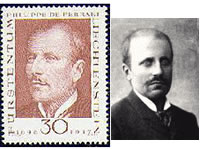 14
Рождение 
почтовой марки
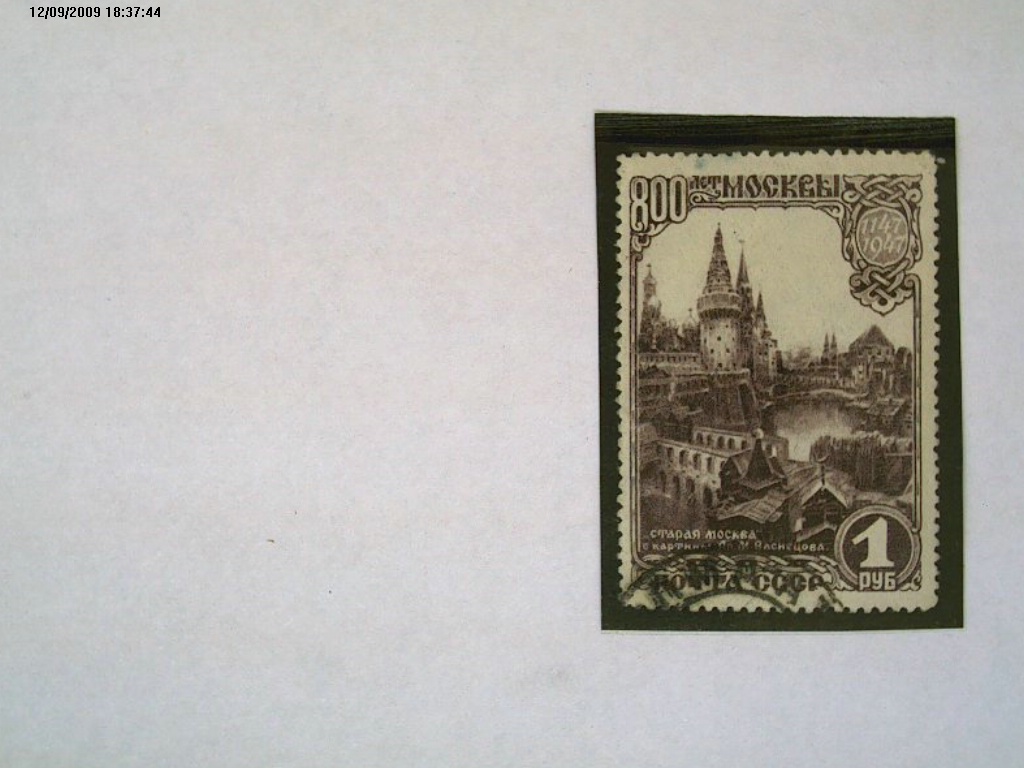 15
Почтовая марка – знак, свидетельствующий об оплате почтовых услуг, прежде всего пересылки и доставки корреспонденции.
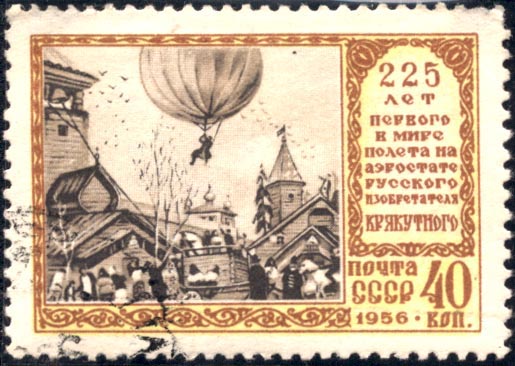 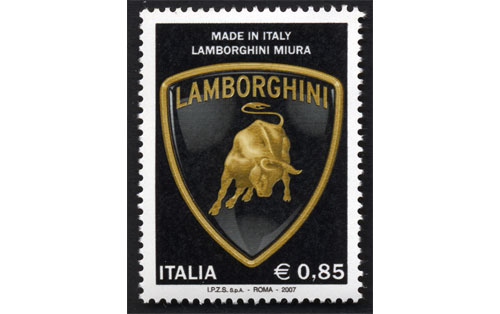 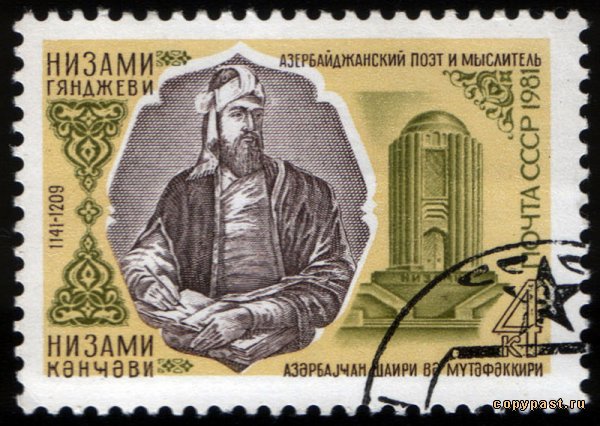 16
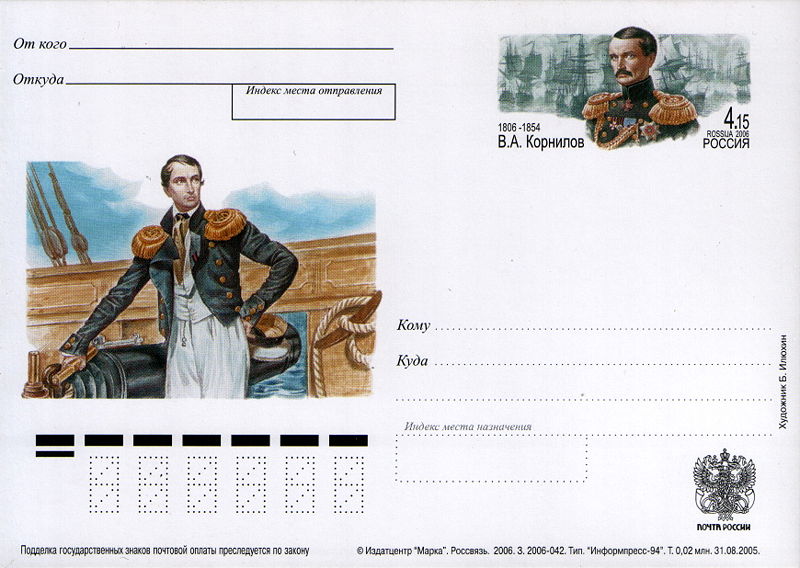 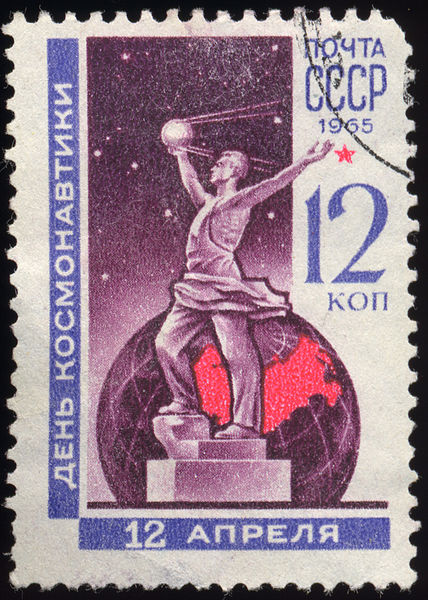 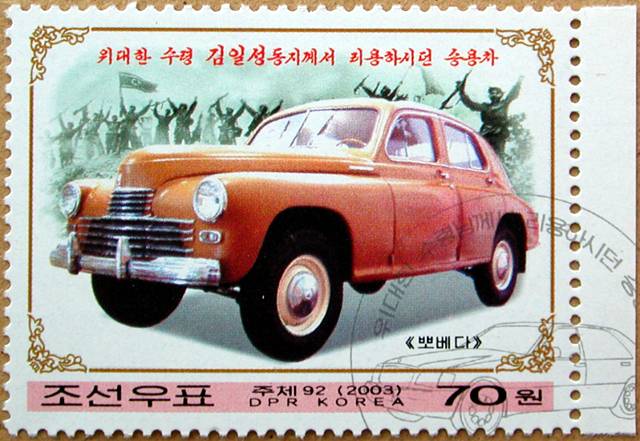 17
Помимо номинала стоимости оплаченной услуги, на марках указывается государственная принадлежность почтовой службы.
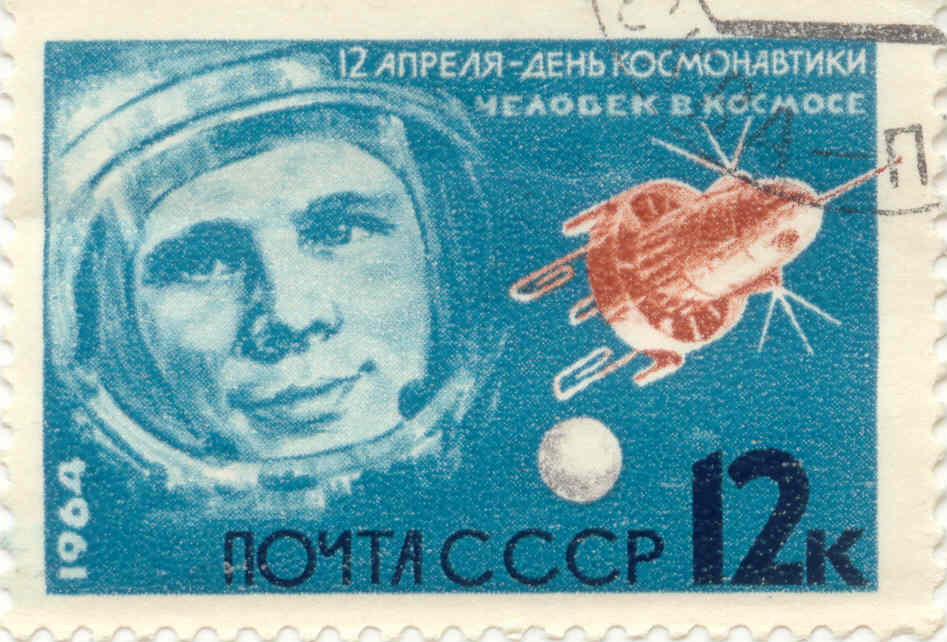 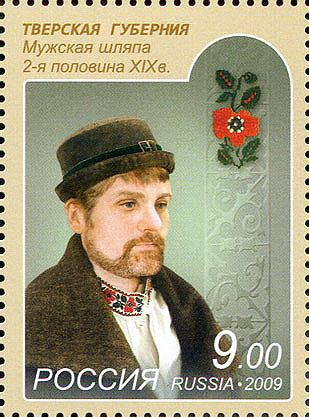 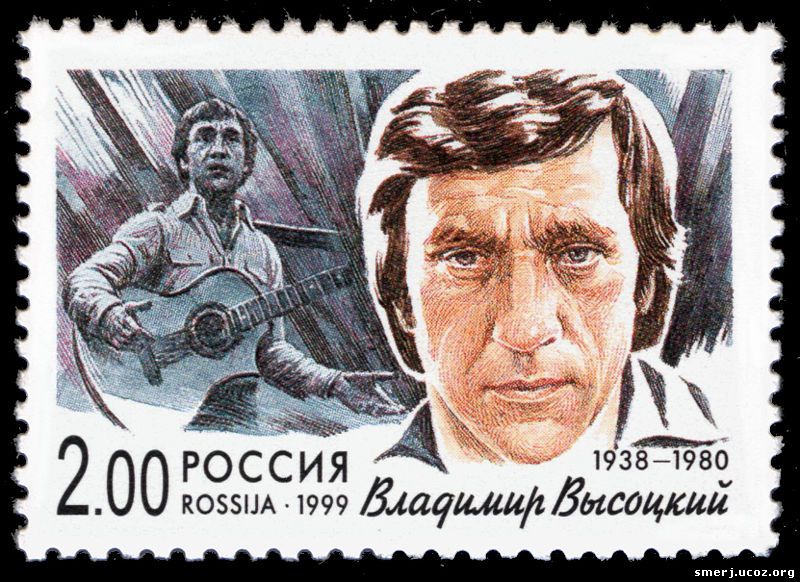 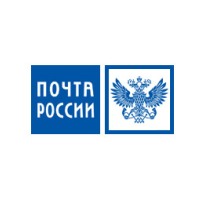 Отцом почтовой марки является
 Сэр Роуленд  Хилл (1795 – 1879)
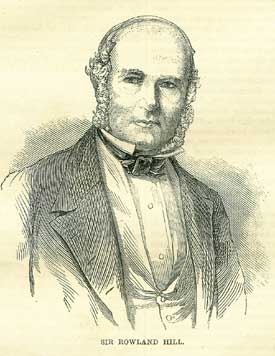 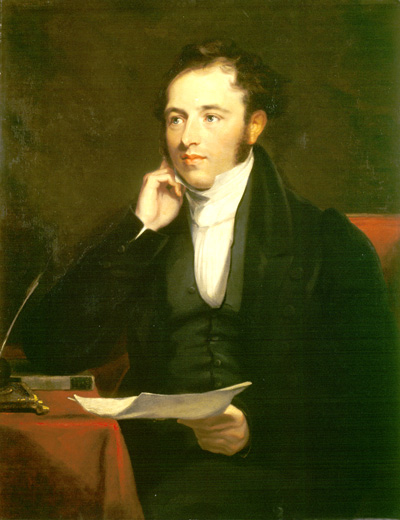 19
Первые в истории марки, названые «Чёрный пенни» были выпущены 6 мая 1840 г. в Великобритании
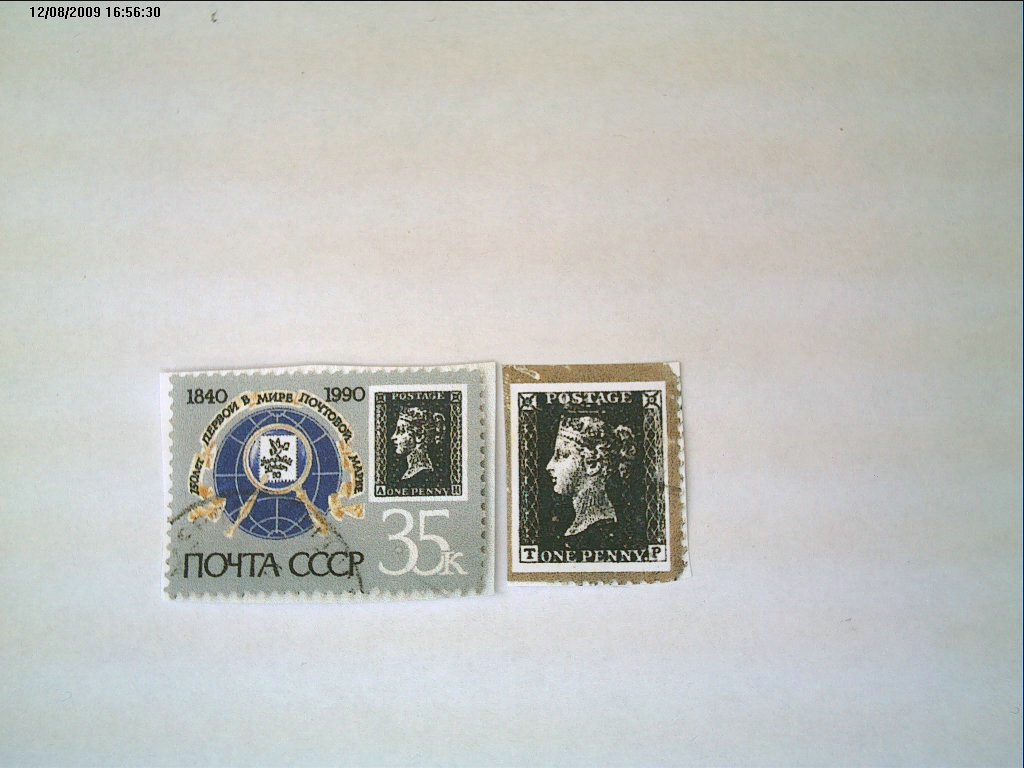 20
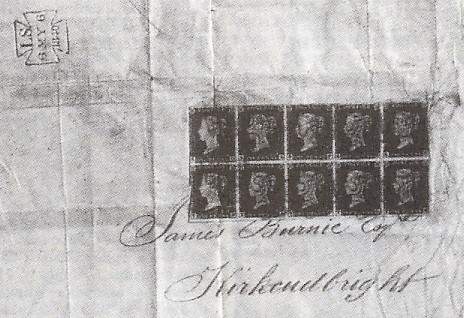 Знаменитый конверт, на котором наклеен блок из 10 марок «Черного пенни» был отправлен из Лондона 6 мая того же года и  хранился у частного лица более 128 лет, прежде чем о нем узнали коллекционеры. А в 1992 году это письмо было продано на аукционе в Цюрихе за 690 тысяч франков.
21
К началу XX века марки были введены в употребление в 310 государствах мира.
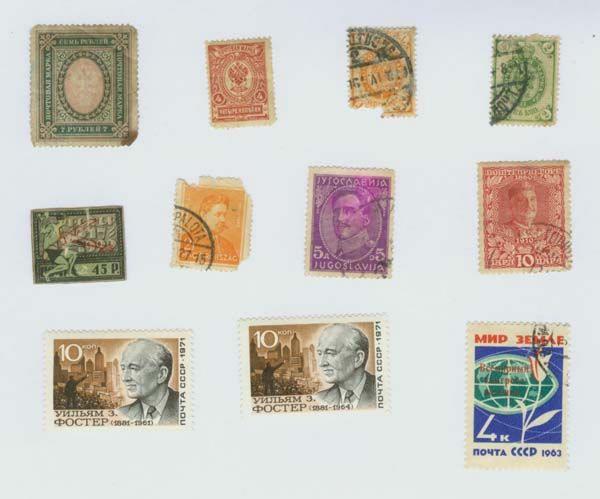 22
Из истории 
российской марки
23
Для того, чтобы новинка европейской почты добралась до России потребовалось 17 лет. 
Первая почтовая марка России была напечатана в январе 1858года. 
В центре марки располагался овал, а внутри –  государственный герб - двуглавый орел.
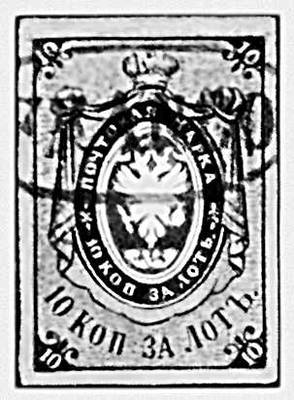 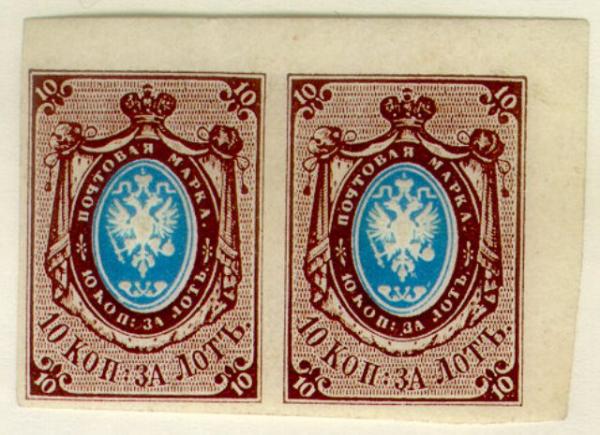 24
Предшественниками российских марок считаются конверты городской почты Санкт Петербурга, поступившие в обращение с 1845года. Они назывались «штемпельные куверты», имели круглый штемпель, свидетельствовавшего об уплате почтового сбора, и являлись первыми знаками почтовой оплаты в России.
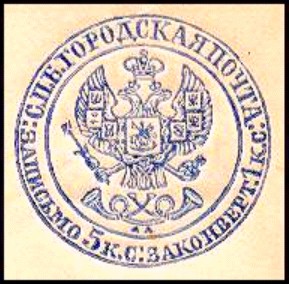 25
С январь 1919 по август 1921 года простая корреспонденция на территории РСФСР пересылалась бесплатно. 
С августа 1923 года на всей территории РСФСР использовались только почтовые марки СССР. Первые марки Советского союза, с надписью «Почта СССР» стали использоваться с августа 1923 года. Эта была серия памятных марок в честь всероссийской хозяйственной и кустарно-промышленной выставки. Такие марки продавались только в крупных городах.
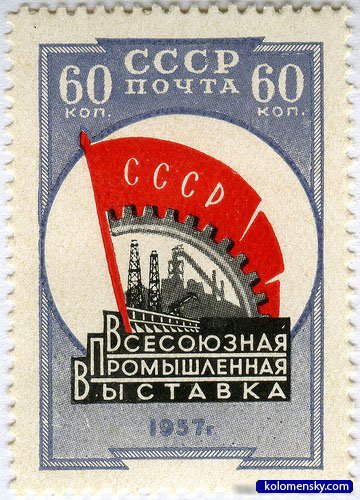 26
14 января 1992года в почтовое обращение поступили марки Российской Федерации. Почтовая миниатюра РФ высоко ценится как у нас, так и за рубежом. Свидетельство тому – многочисленные награды международных конкурсов. 
Изучая почтовые марки Советского Союза, можно узнать о достижениях нашего государства во всех сферах деятельности от индустриализации до освоения космоса.
27
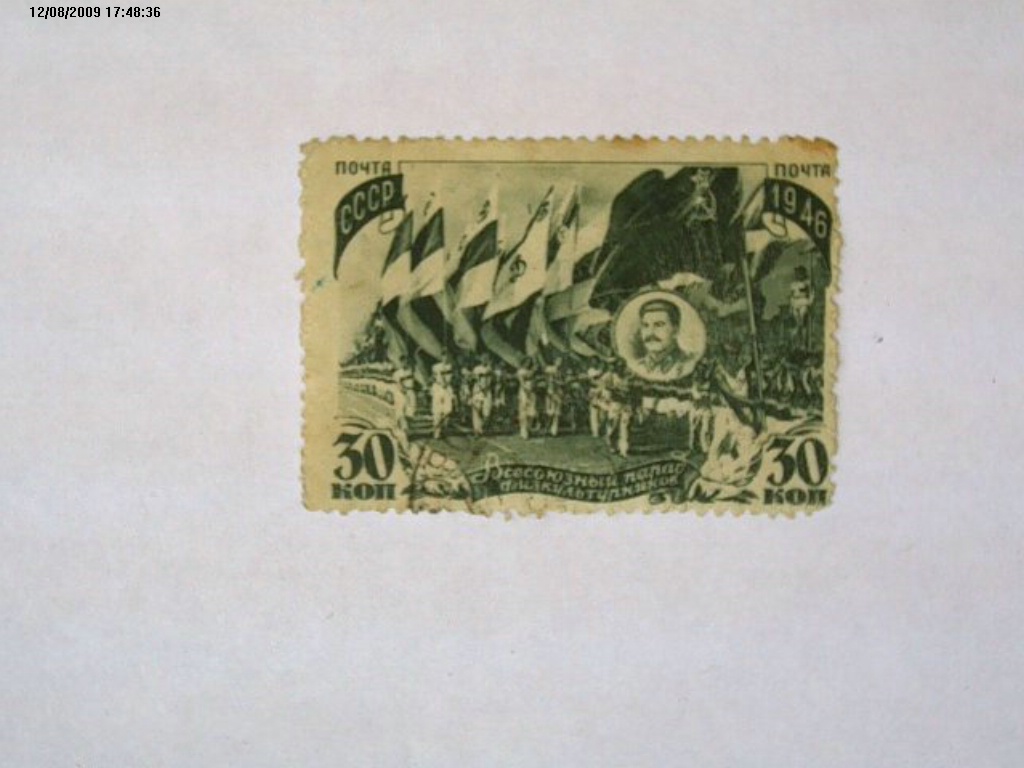 28
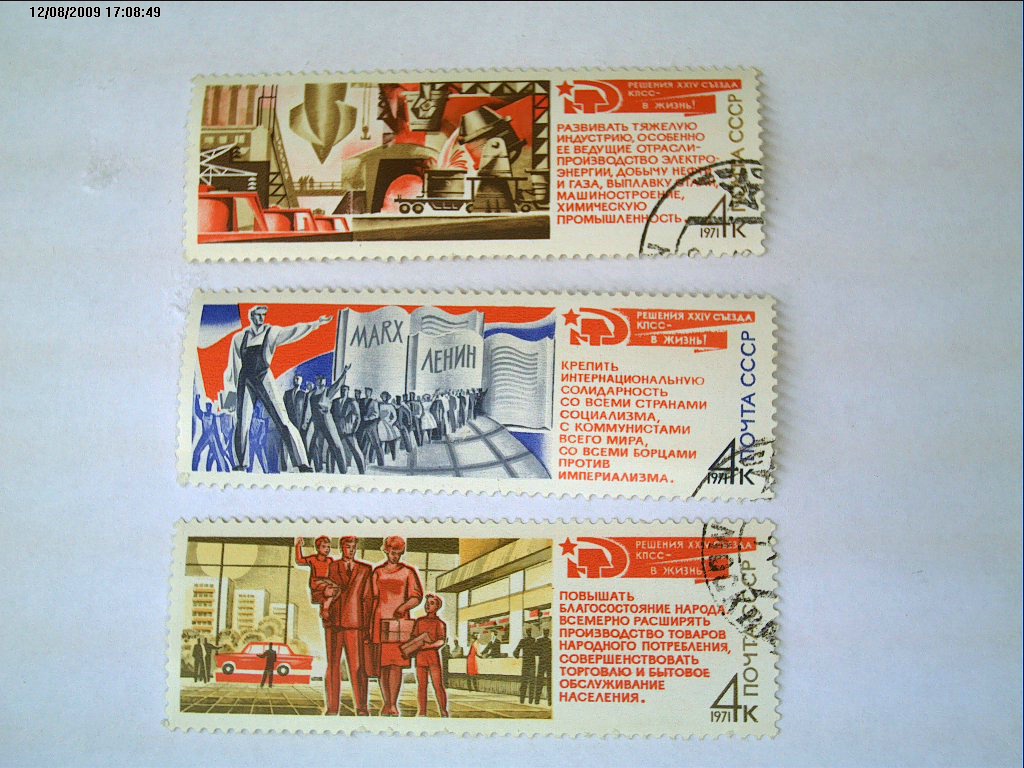 29
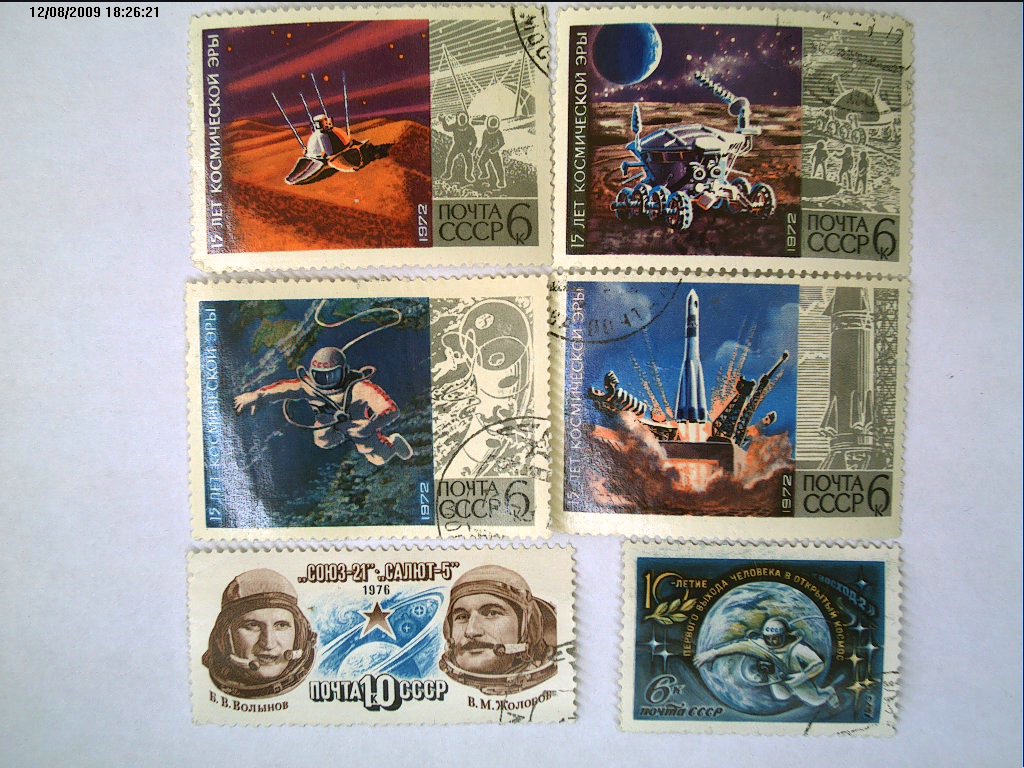 30
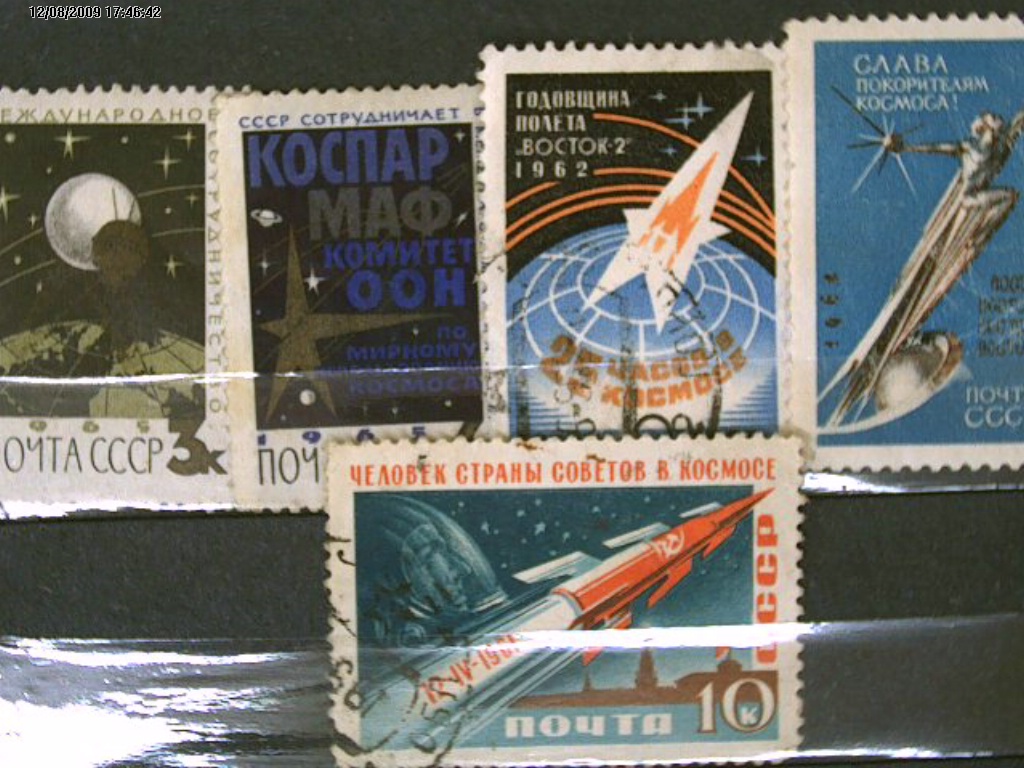 31
Классификация 
марок
32
Официальные почтовые марки:
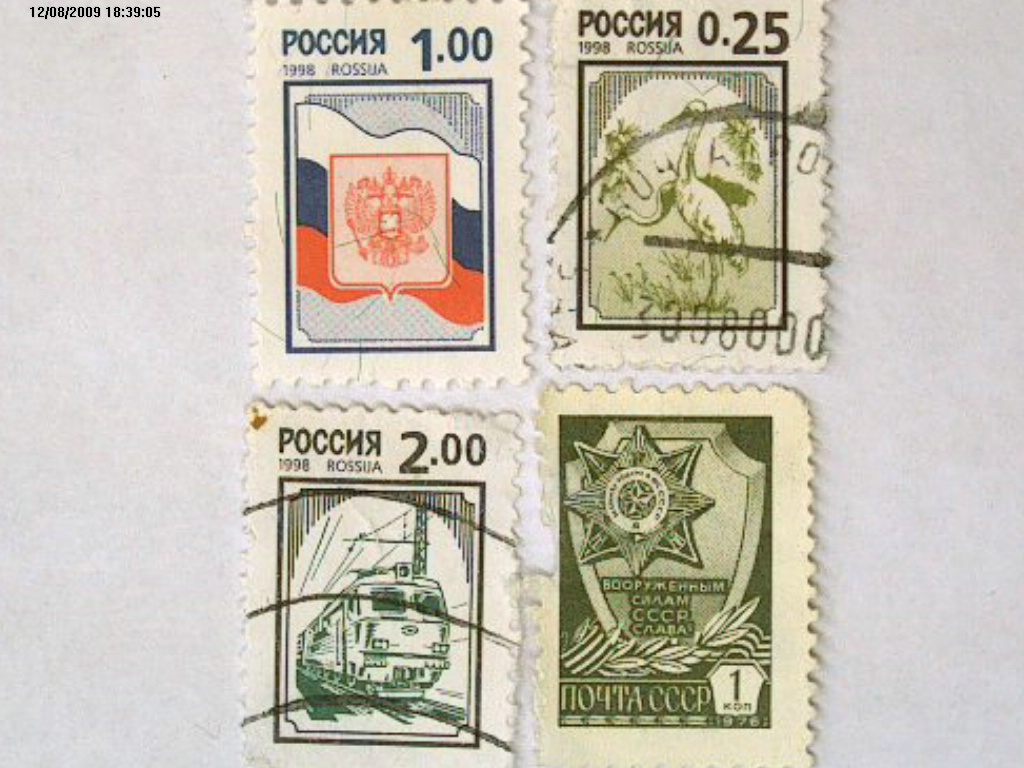 Для оплаты почтовых отправлений
Для внутренних нужд
Для оплаты некоторых налогов
33
Полуофициальные марки:
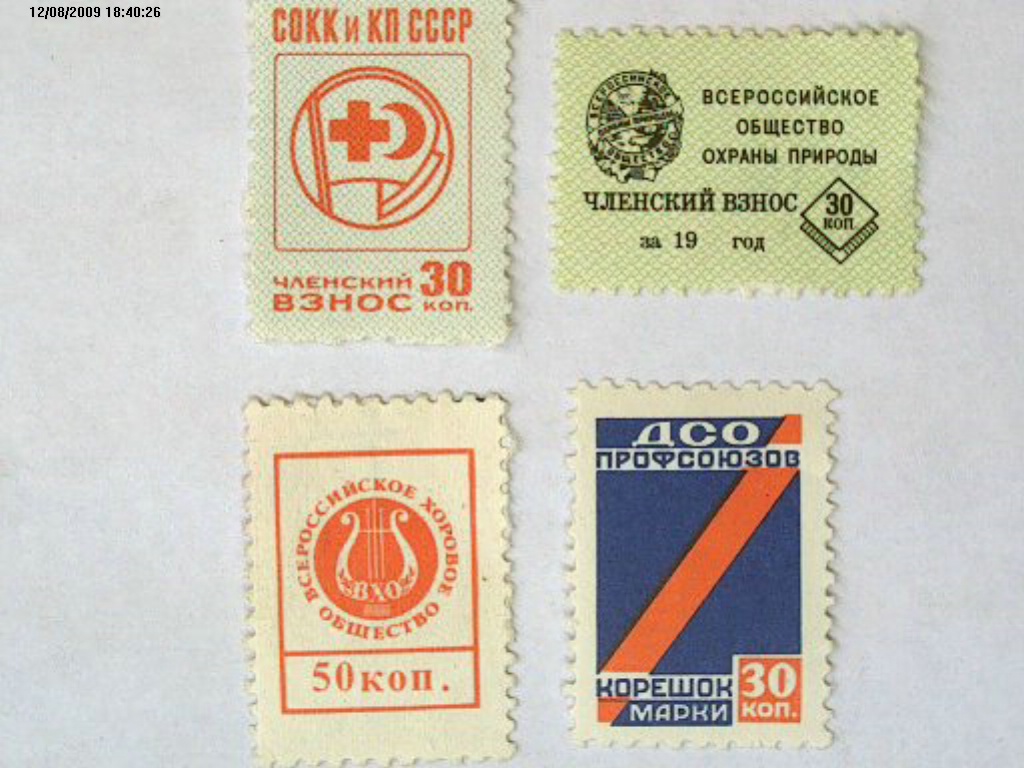 Выпущенные непочтовыми учреждениями или организациями
34
Неофициальные почтовые марки:
Выпущенные общественными частными организациями или лицами
35
Основная форма выпуска марок:
Горизонтальный или вертикальный прямоугольник
Используют и другие формы:
Квадрат
Ромб
Круг
Трапеция
Свободная форма(повтор контура страны)
Треугольник
36
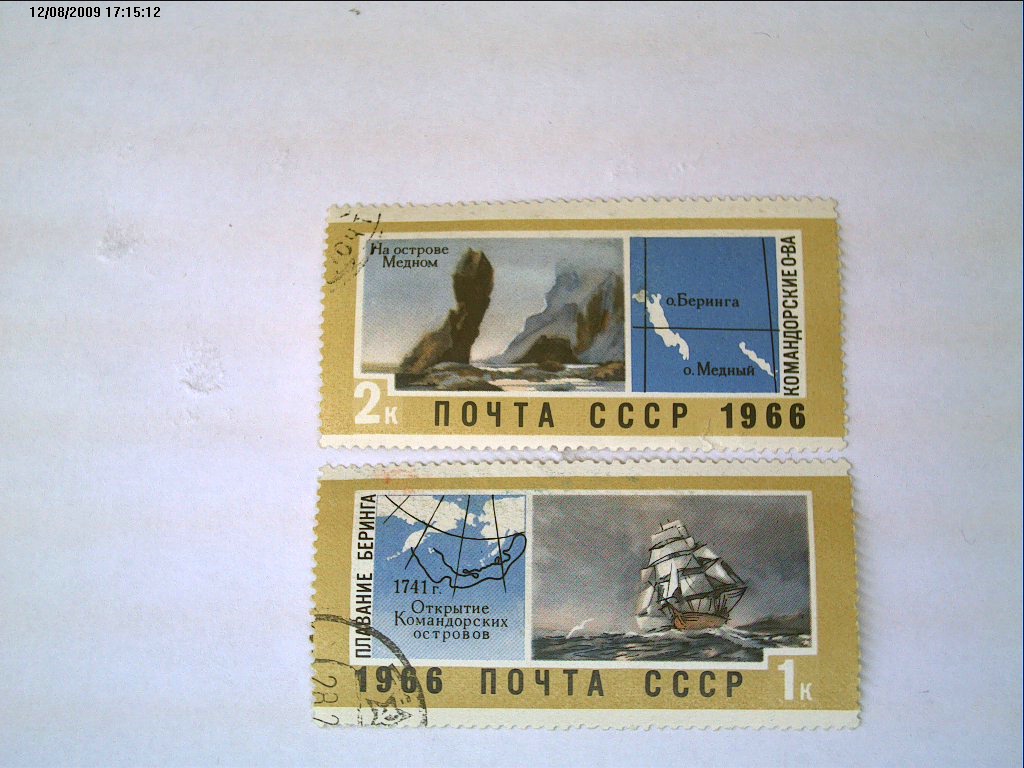 Горизонтальный и вертикальный прямоугольник
37
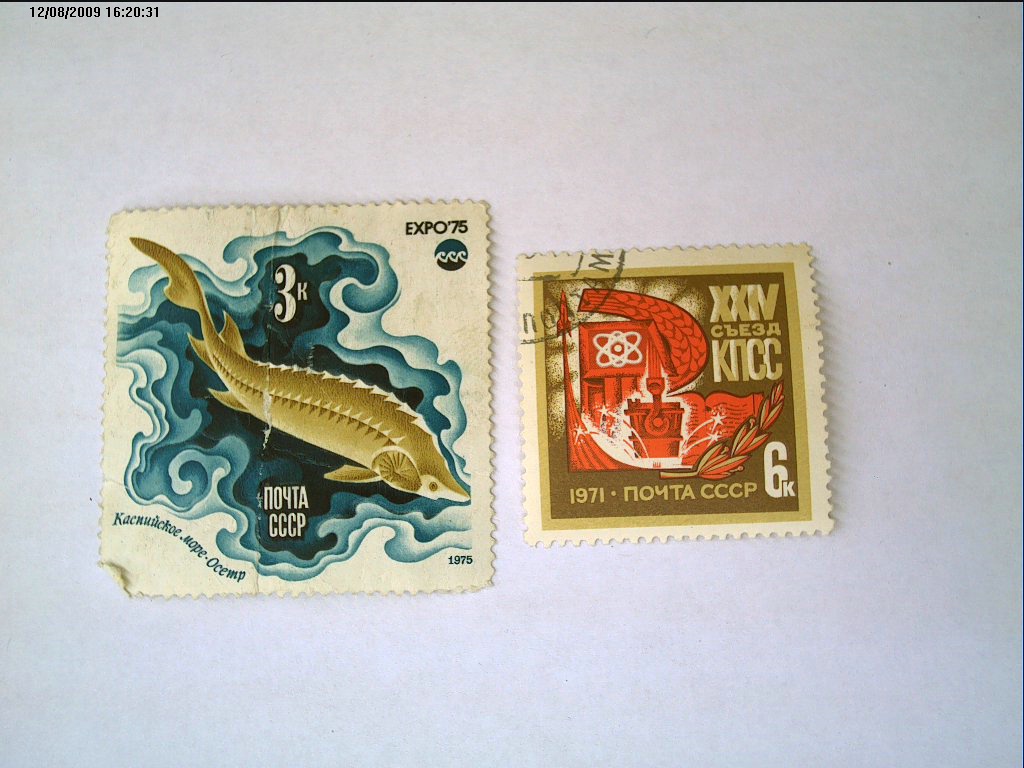 Квадрат и треугольник
38
Ромб
39
Чтобы затруднить подделку при печатании предпринимались различные предосторожности:
Отпечатывали водяные знаки 
Бумажную массу вкладывали длинные шёлковые нити
Использование значков
Употребление красок которые смывались
40
Виды почтовых 
марок
41
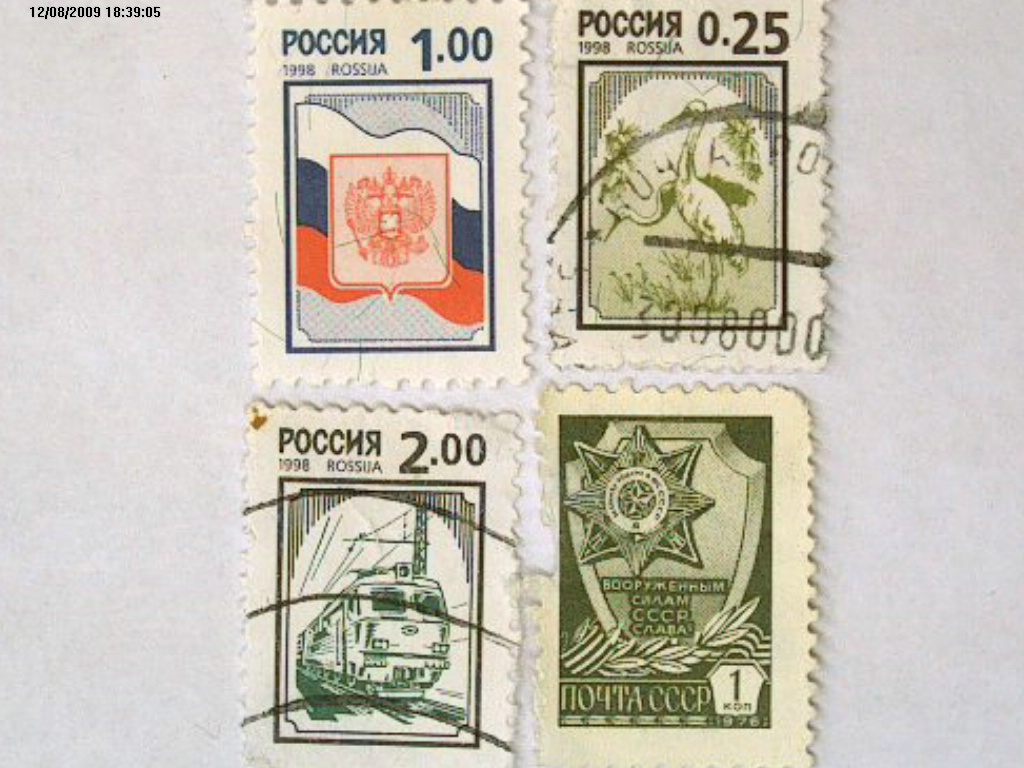 Стандартные марки выпускаются массовыми тиражами. Основное их назначение – оплата почтовых отправлений. Они имеют одинаковый размер.
42
Памятные марки(коммеморативные) выпускаются в связи с различными датами и событиями.
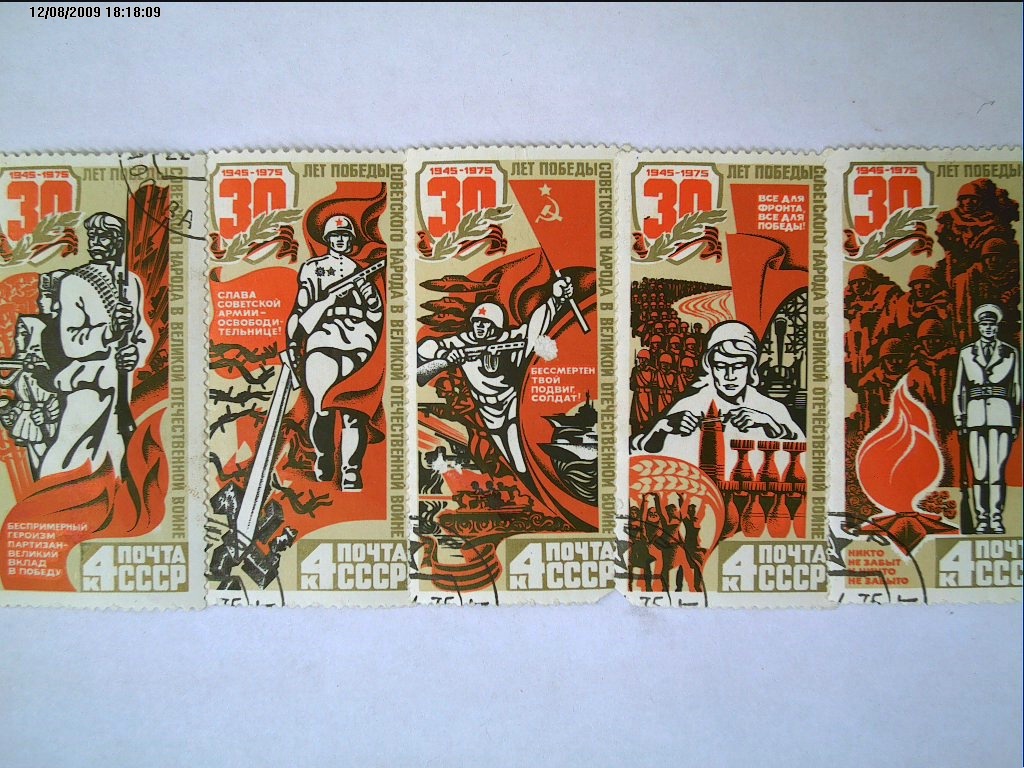 43
Можно найти и более подробное деление:
событийные
юбилейные
тематические и др.

Сейчас так именуются все художественные марки, которые отражают какую-либо определенную тему: спорт, олимпийские игры, известные произведения, изображения картин великих художников.
44
Событийные
45
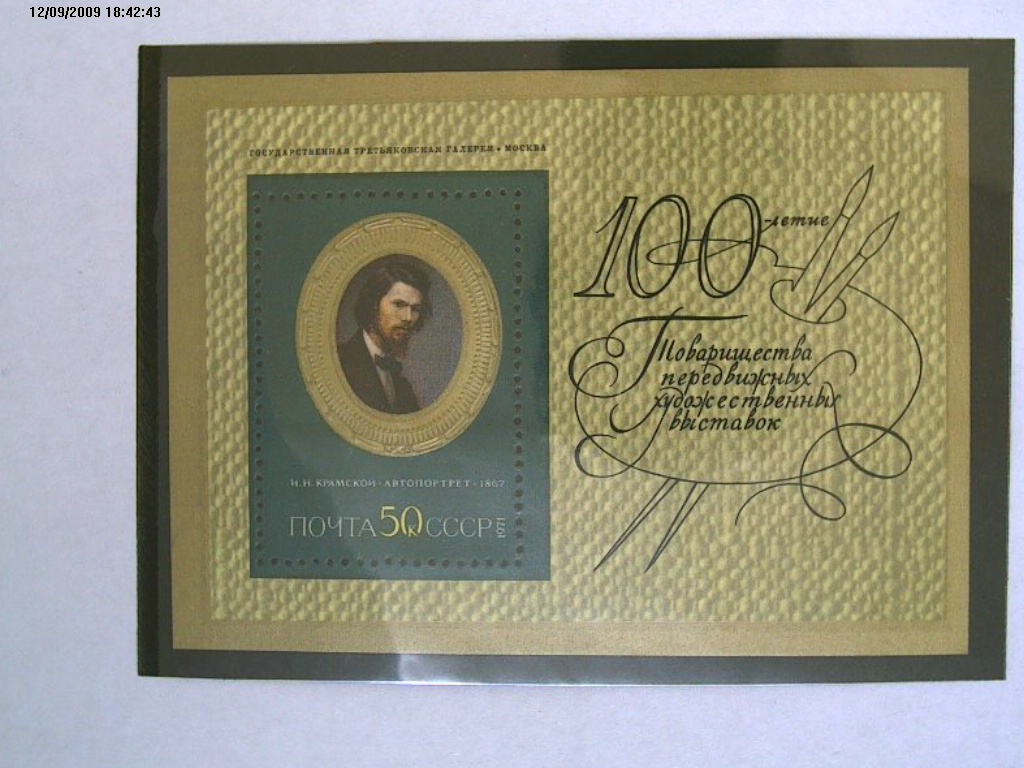 Юбилейные
46
Тематические:
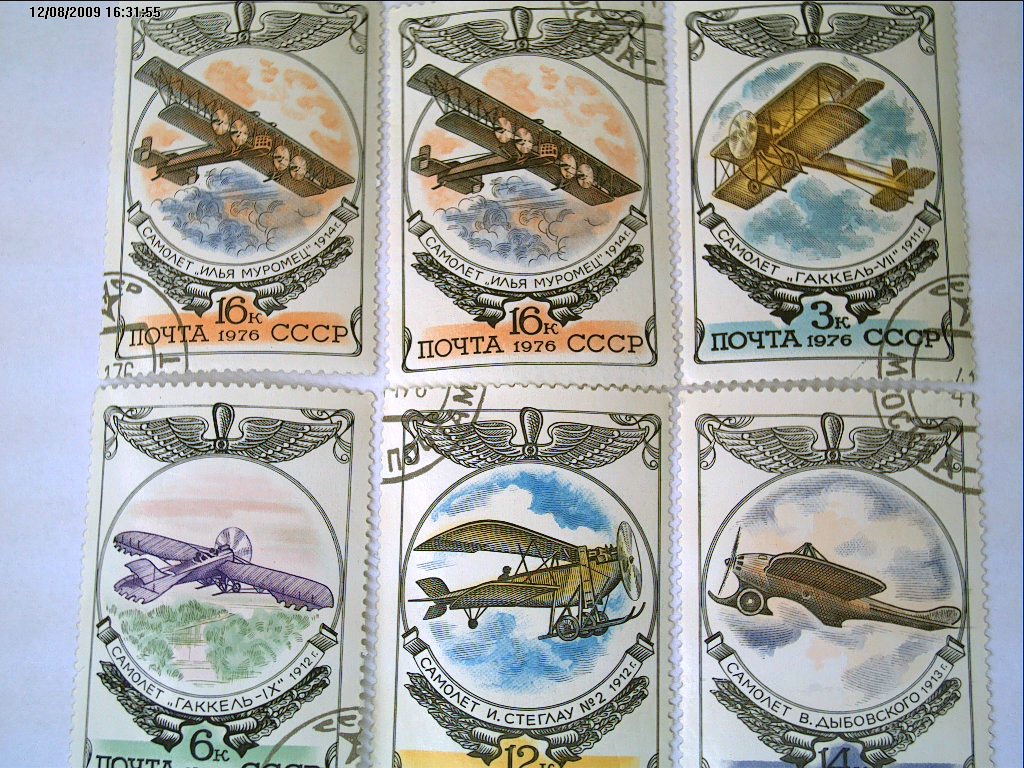 История авиации
47
Флора
48
Фауна
49
Искусство
50
Транспорт
51
Серия – несколько марок, связанных между собой какими-либо признаками: темой, временем, сюжетом, оформлением.
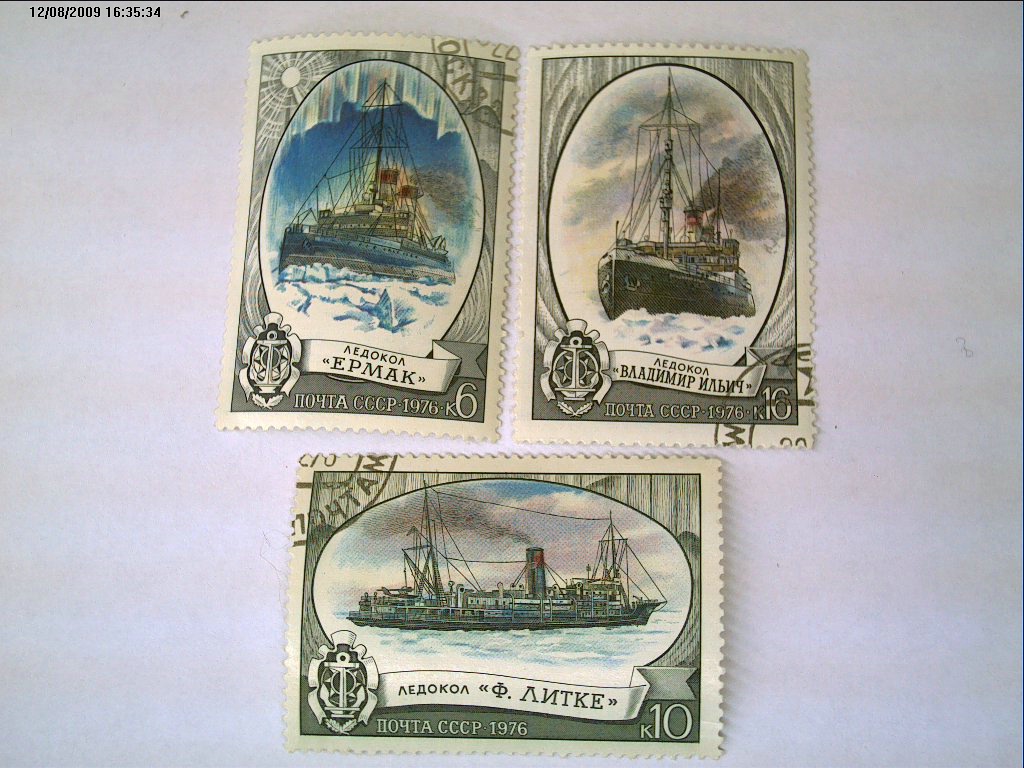 52
Почтовый блок.
  На полях блока помещают текст, отвечающий теме выпуска марок. Марки на почтовых блоках бывают с перфорацией и без неё.
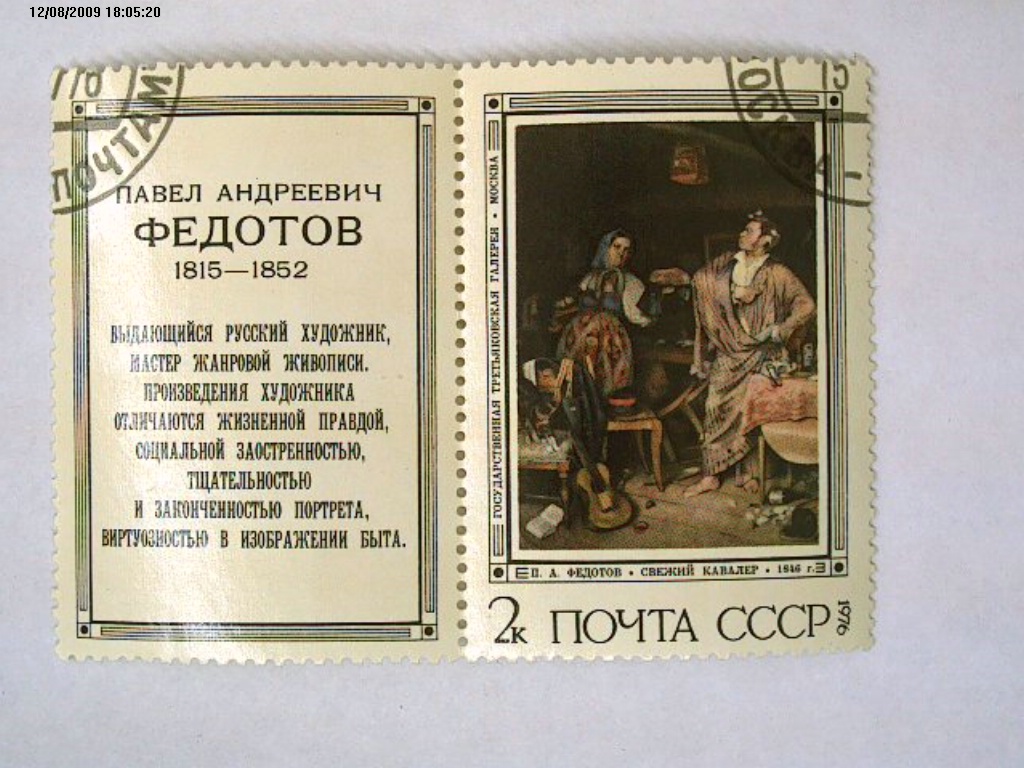 53
В последнее время широкое распространение получил выпуск почтовых марок на малых листах.

Малым листом или кляйбогеном называют марочный лист с небольшим количеством марок от 6 до 15.
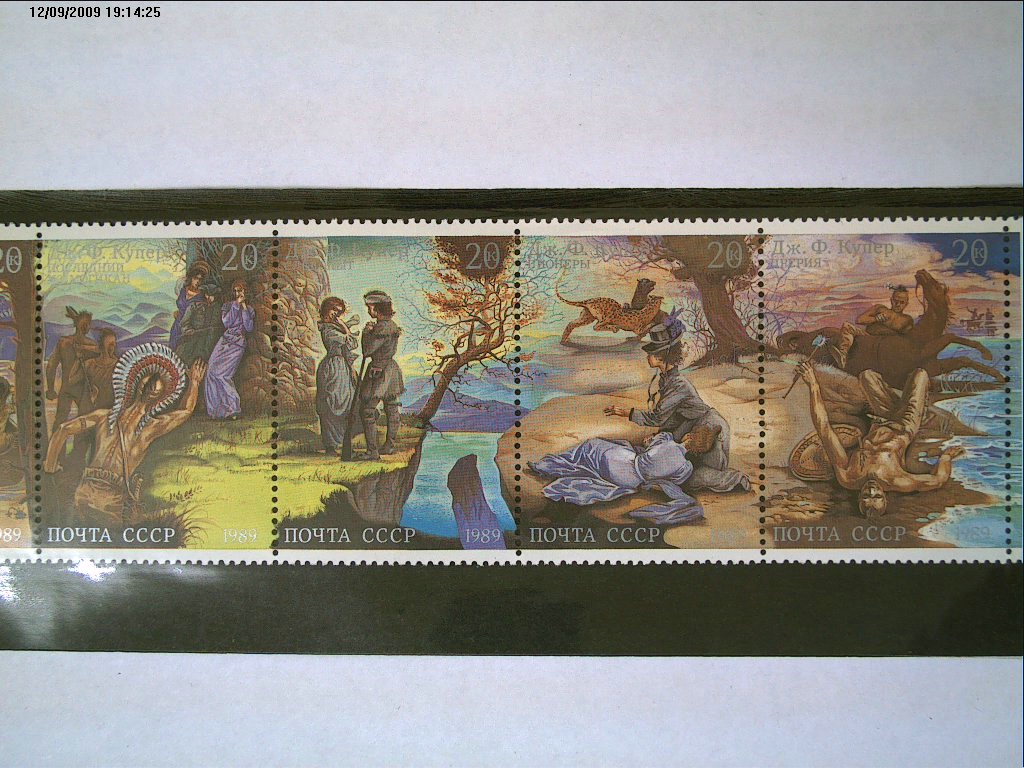 54
Купон – дополнение к марке, марочное поле листа. На купонах помещают рисунки, эмблемы, памятные даты, цитаты и т.п.
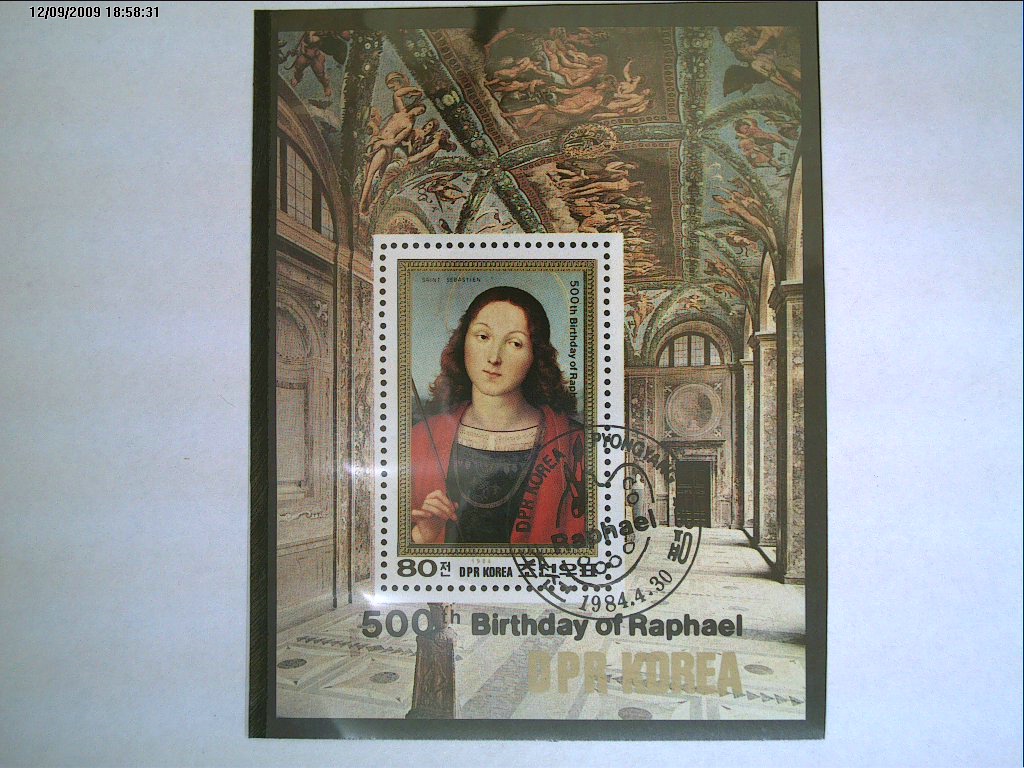 55
Большинство марок напечатаны на чистой, обычной белой бумаге, но используют и другие материалы.
Например: папирус , дерево , серебро , чистое золото , вышивка , сталь , алюминий , шёлк …. И многие другие материалы.
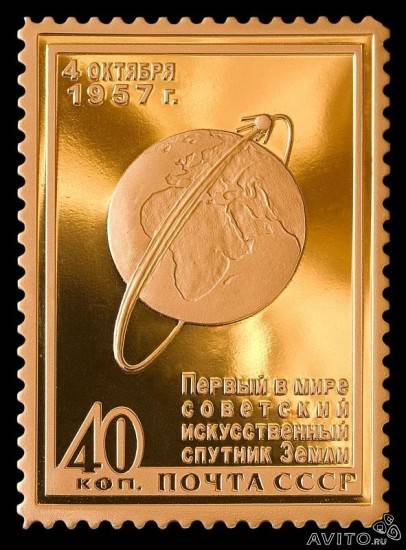 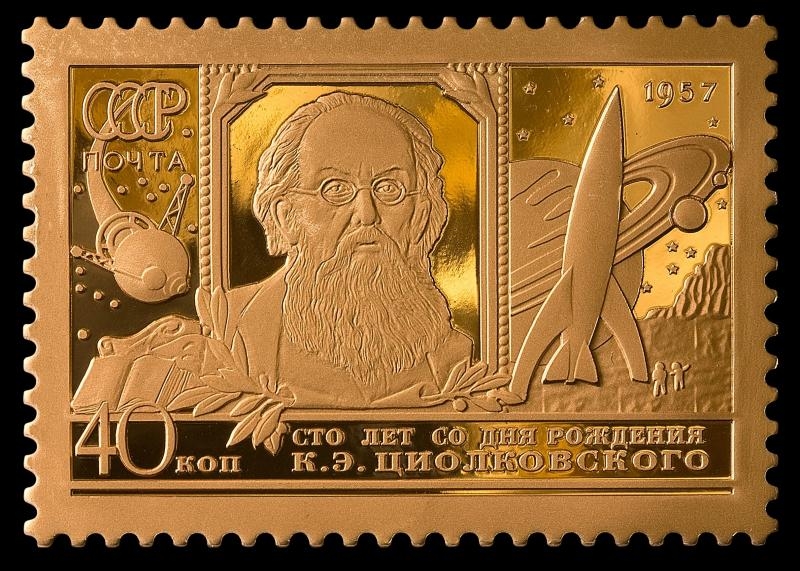 56
Гашение(почта)-посредством  простановки штемпеля с числом отправленного письма.
Специальное гашение – использование специального художественно оформленного штемпеля.
Коллекционерами ценятся негашеные марки.
Гашение марок
57
Значительная часть почтовых марок выпускается с изначальной целью их продажи коллекционерам , что позволяет государству получать значительный доход.
58
Знаете ли вы?
Графический дизайнер Toby Ng – выпускник лондонского колледжа разработал набор шоколадных марок. Он подумал, что люди, чтобы наклеить марку, как правило, лижут её с обратной стороны, и решил сделать им приятно ,т.е изобрёл марку с шоколадным вкусом: молочный, горький и белый шоколад. Лист с марками выглядит как плитка шоколада.

Производители мороженого и Австрийская почтовая служба выпустили серию ароматизированных  почтовых марок. Чтобы приобрести такую марку, надо купить 10 порций мороженого.
59
Творческая
мастерская
60
Есть такая серия марок «Регионы России». Она выпускается с 1997г. В этой серии марки с изображением символов разных областей. Выпущена новая марка из этой серии, посвященная Тверской области. Ее проект был разработан сотрудниками Тверского почтамта и представителями московского издательско-торгового центра «Марки».
Художественная марка посвященная Тверскому краю выпущена впервые.
На марке изображен Св. благоверный князь Михаил Тверской и купец Афанасий Никитин, среди достопримечательностей – исток Волги, Нилова пустынь и другие памятники местности.
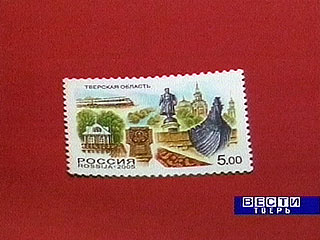 Новости
61
Проект почтовой марки – в филателии выполненный художником рисунок, прототип будущей марки, представленный заказчику для участия в конкурсе(рассмотрении), предшествующей типографической стадии печатания марки.

Проект почтовой марки следует отличать как от эссе(напечатанного прототипа,эскиза почтовой марки, предполагавшейся к выпуску в почтовом обращении, но не утвержденной), так и от пробной марки(отпечатанного прототипа марки, утвержденной к выпуску).

Проекты марок обычно выполняются в увеличенном формате по сравнению с выпущенной в обращение маркой(масштаб от 20:1 до 100:1. Тексты в проект марки иногда не включаются, поскольу их делают отдельным набором.

Проекты марок встречаются редко, так как обычно их производят в единичном экземпляре только в качестве образцов, и они не поступают в открытую продажу. Их хранят в почтовых музеях и почтовых архивах или у художника.
Проект почтовой марки
62
Марка – как объект исследования и как художественное произведение.
Почтовая марка отражает эпоху, события, историю своего времени.
Отражает общественный строй, мировоззрение, господствующие в выпустившей ее стране.
Заключение
63